PHÒNG GIÁO DỤC VÀ ĐÀO TẠO QUẬN LONG BIÊN
TRƯỜNG TIỂU HỌC ÁI MỘ B
Môn: TIẾNG VIỆT
PHÂN MÔN: KỂ CHUYỆN
LỚP: 2
Bài: Mẩu giấy vụn
Ôn bài cũ
Hãy kể lại câu chuyện: 
“Chiếc bút mực”
Câu chuyện khuyên chúng ta điều gì?
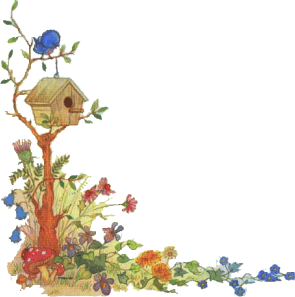 Mẩu giấy vụn
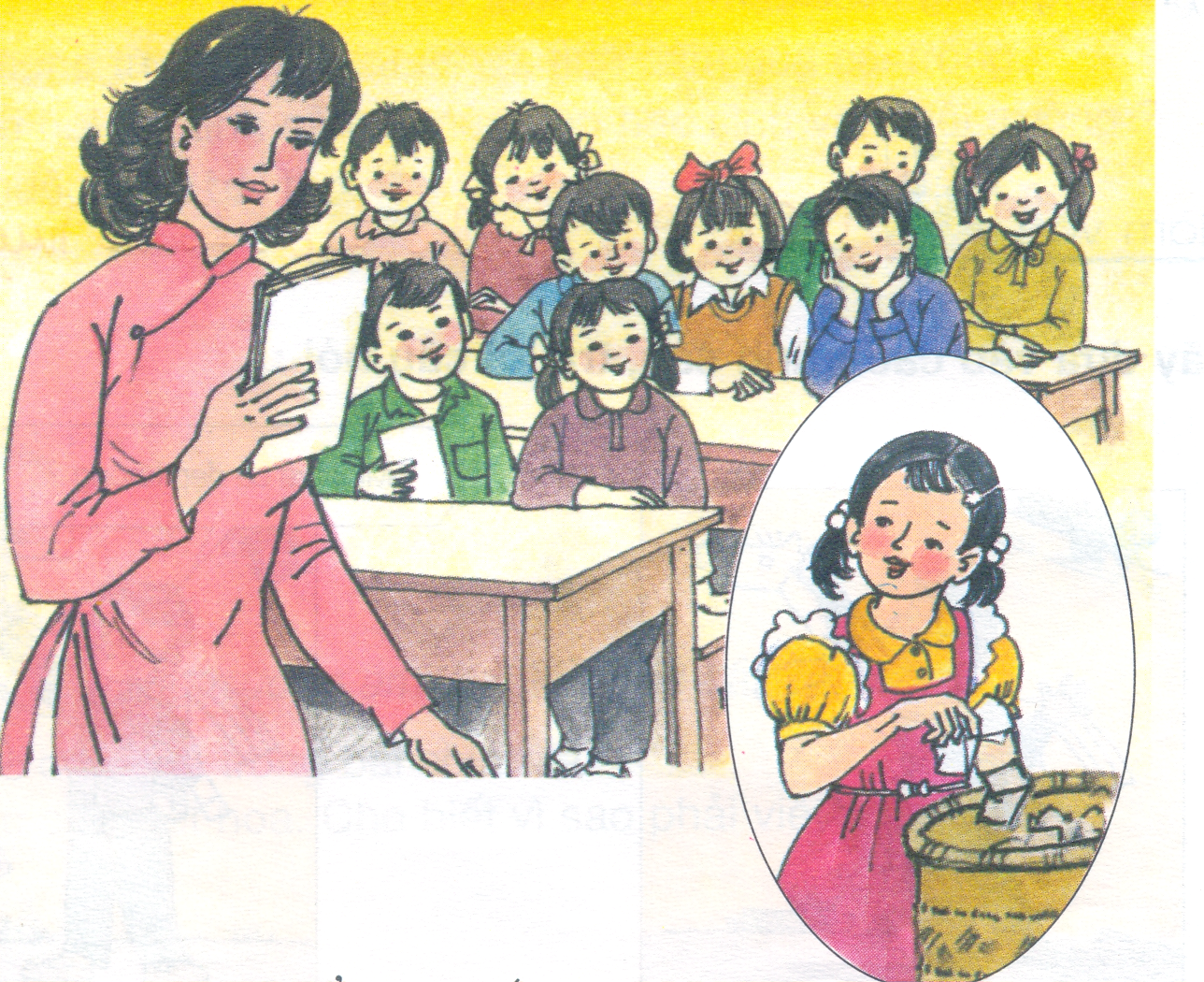 1. Dựa theo tranh, kể lại câu chuyện Mẩu giấy vụn:
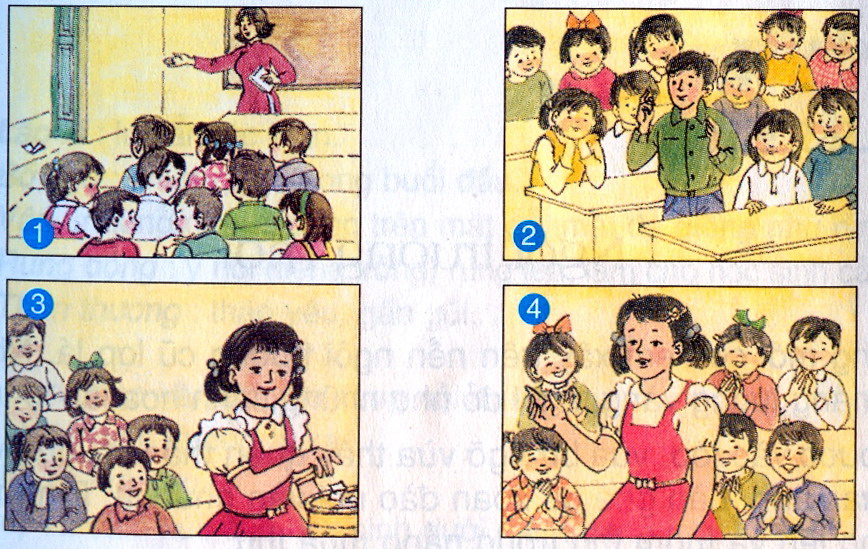 Kể lại câu chuyện theo nhóm
Học sinh trai
Học sinh gái
2.Phân vai dựng lại câu chuyện
Người dẫn chuyện
Cô giáo
Kể lại câu chuyện theo nhóm
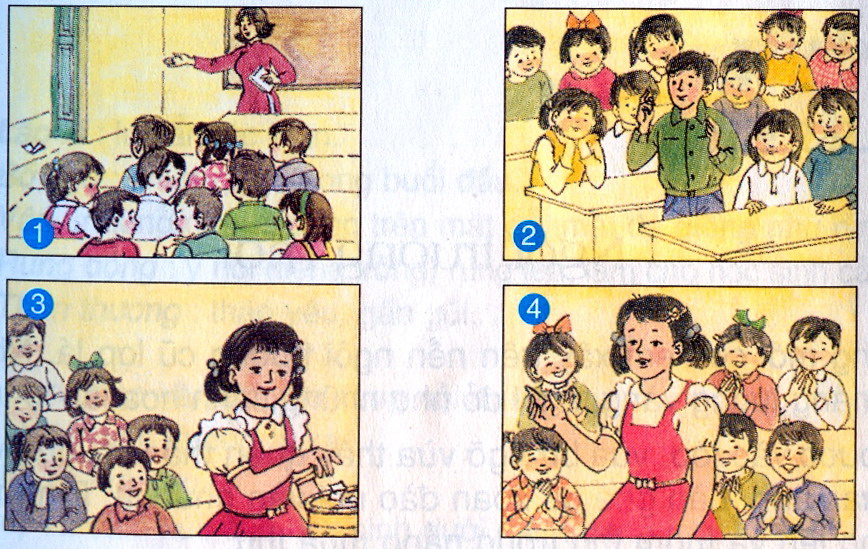